Figure 1. Exact velocity for two layer problem.
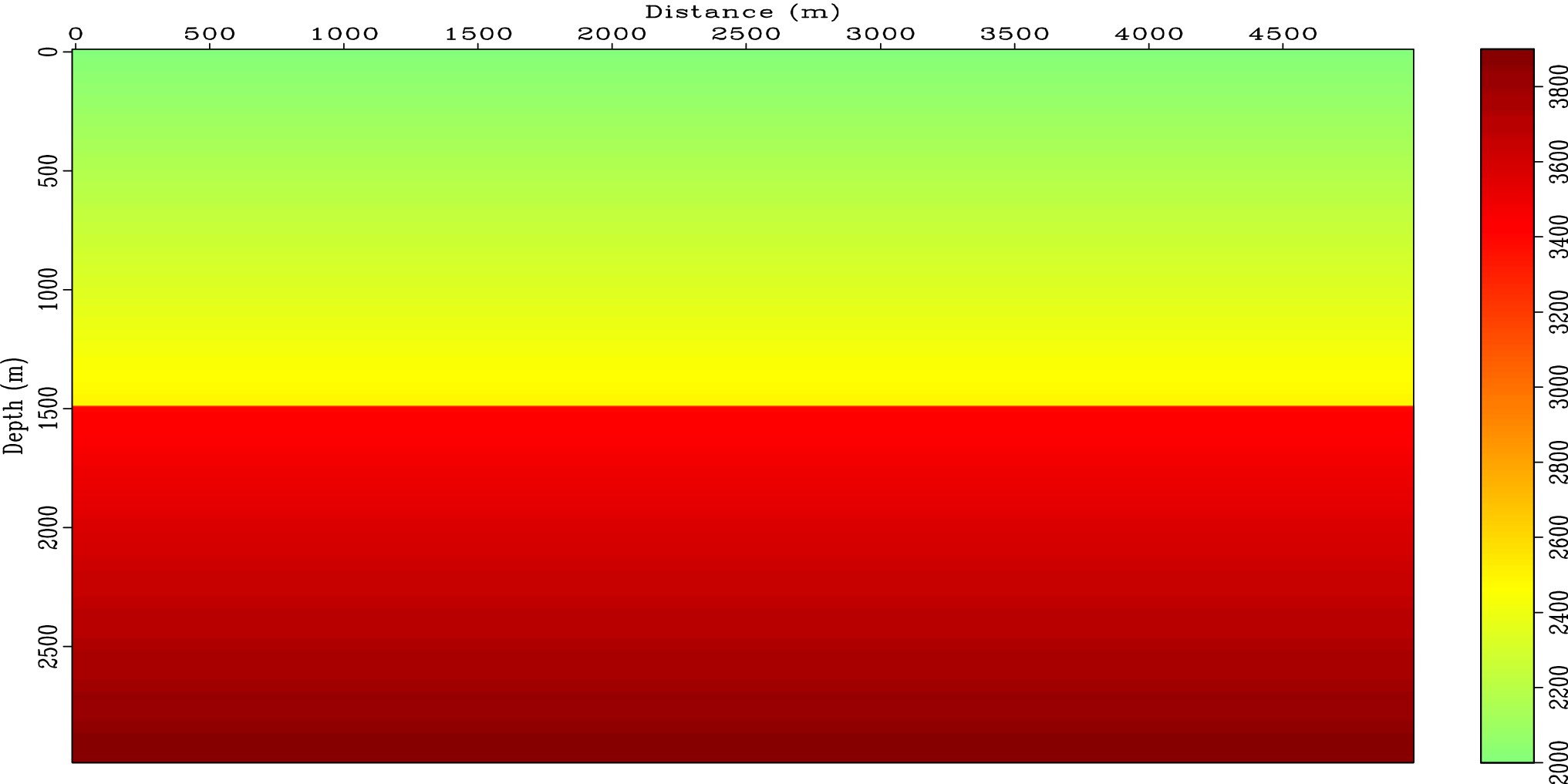 Geophys J Int, Volume 205, Issue 3, June 2016, Pages 1823–1831, https://doi.org/10.1093/gji/ggw112
The content of this slide may be subject to copyright: please see the slide notes for details.
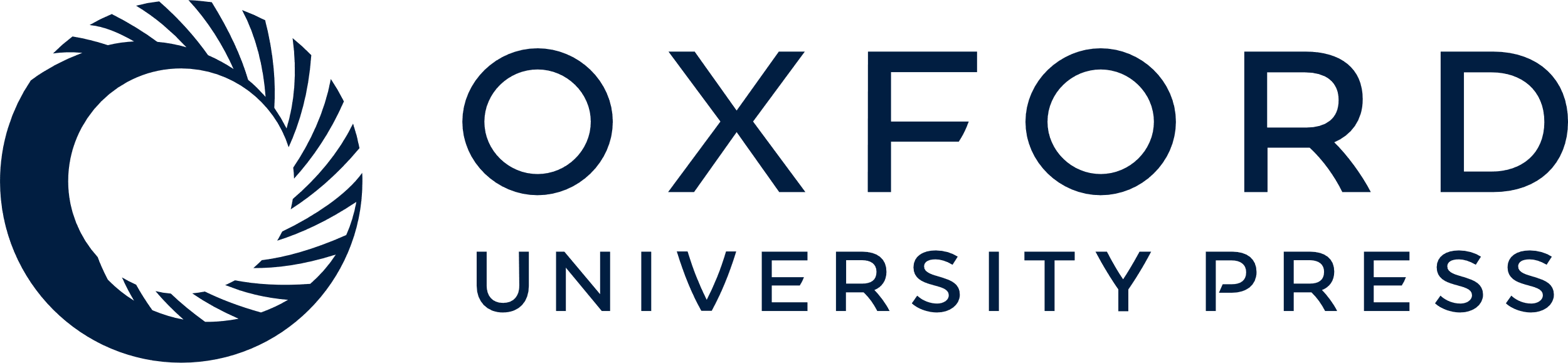 [Speaker Notes: Figure 1. Exact velocity for two layer problem.


Unless provided in the caption above, the following copyright applies to the content of this slide: © The Authors 2016. Published by Oxford University Press on behalf of The Royal Astronomical Society.]
Figure 2. The gradient analysis for a lower background velocity.
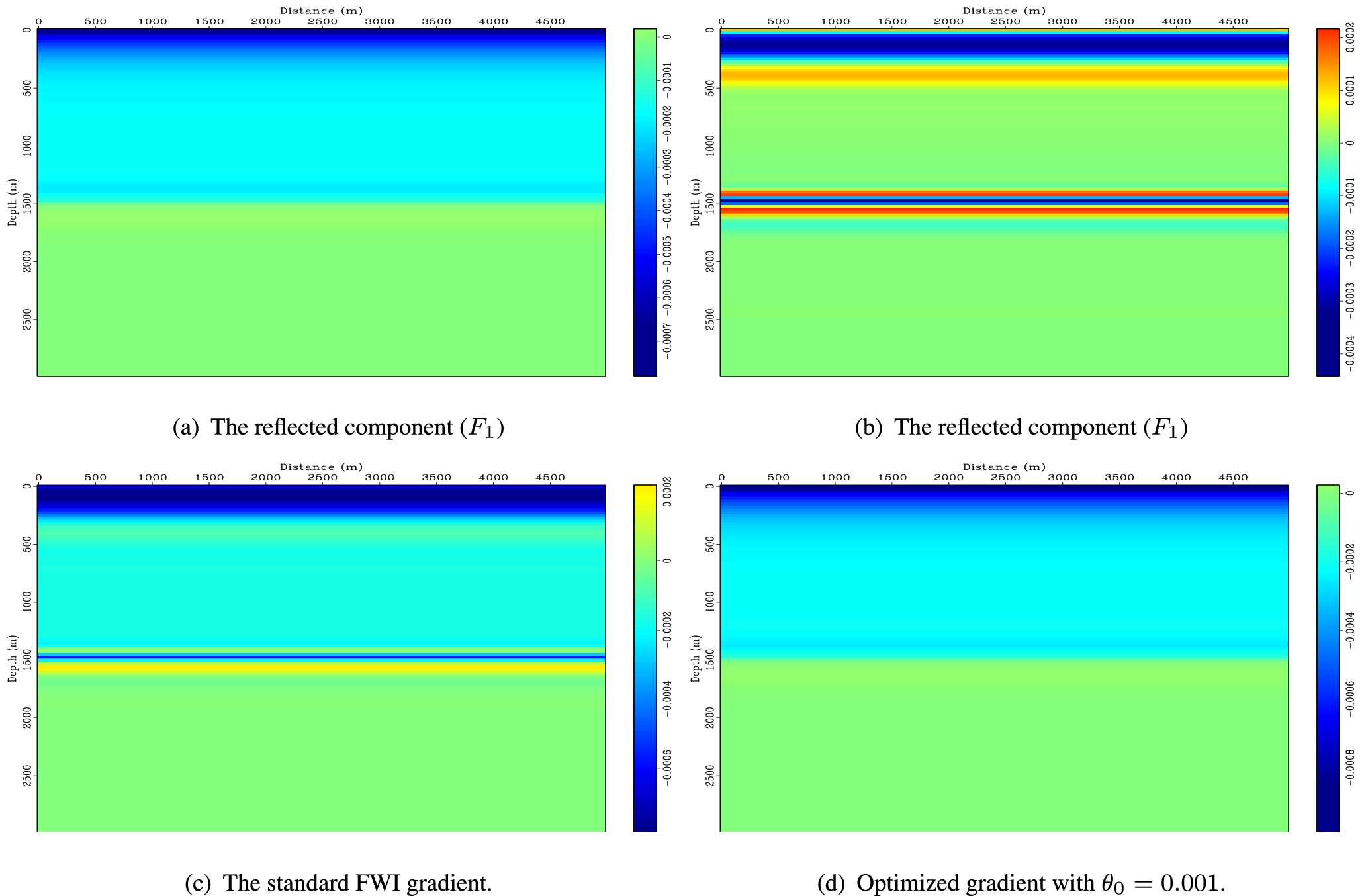 Geophys J Int, Volume 205, Issue 3, June 2016, Pages 1823–1831, https://doi.org/10.1093/gji/ggw112
The content of this slide may be subject to copyright: please see the slide notes for details.
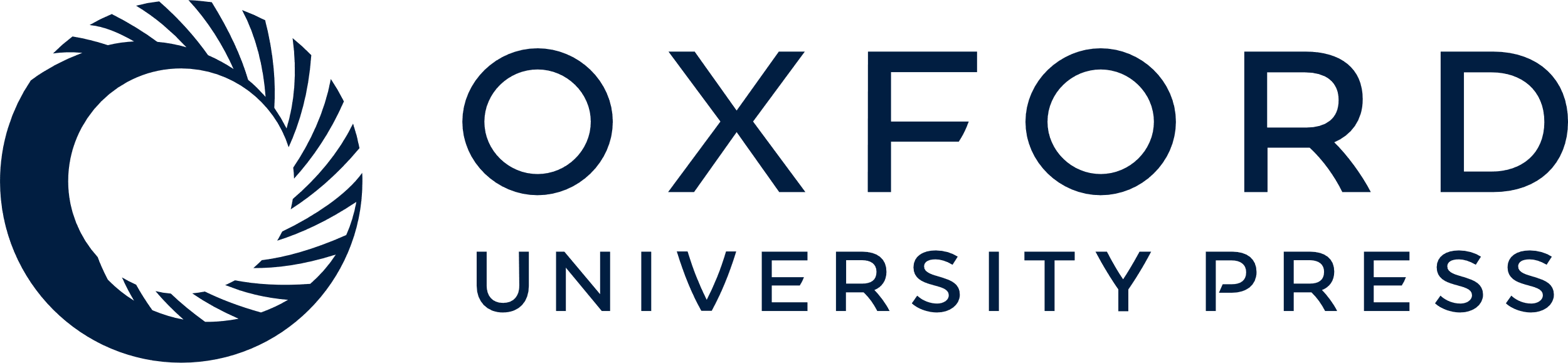 [Speaker Notes: Figure 2. The gradient analysis for a lower background velocity.


Unless provided in the caption above, the following copyright applies to the content of this slide: © The Authors 2016. Published by Oxford University Press on behalf of The Royal Astronomical Society.]
Figure 3. The gradient analysis for a higher background velocity.
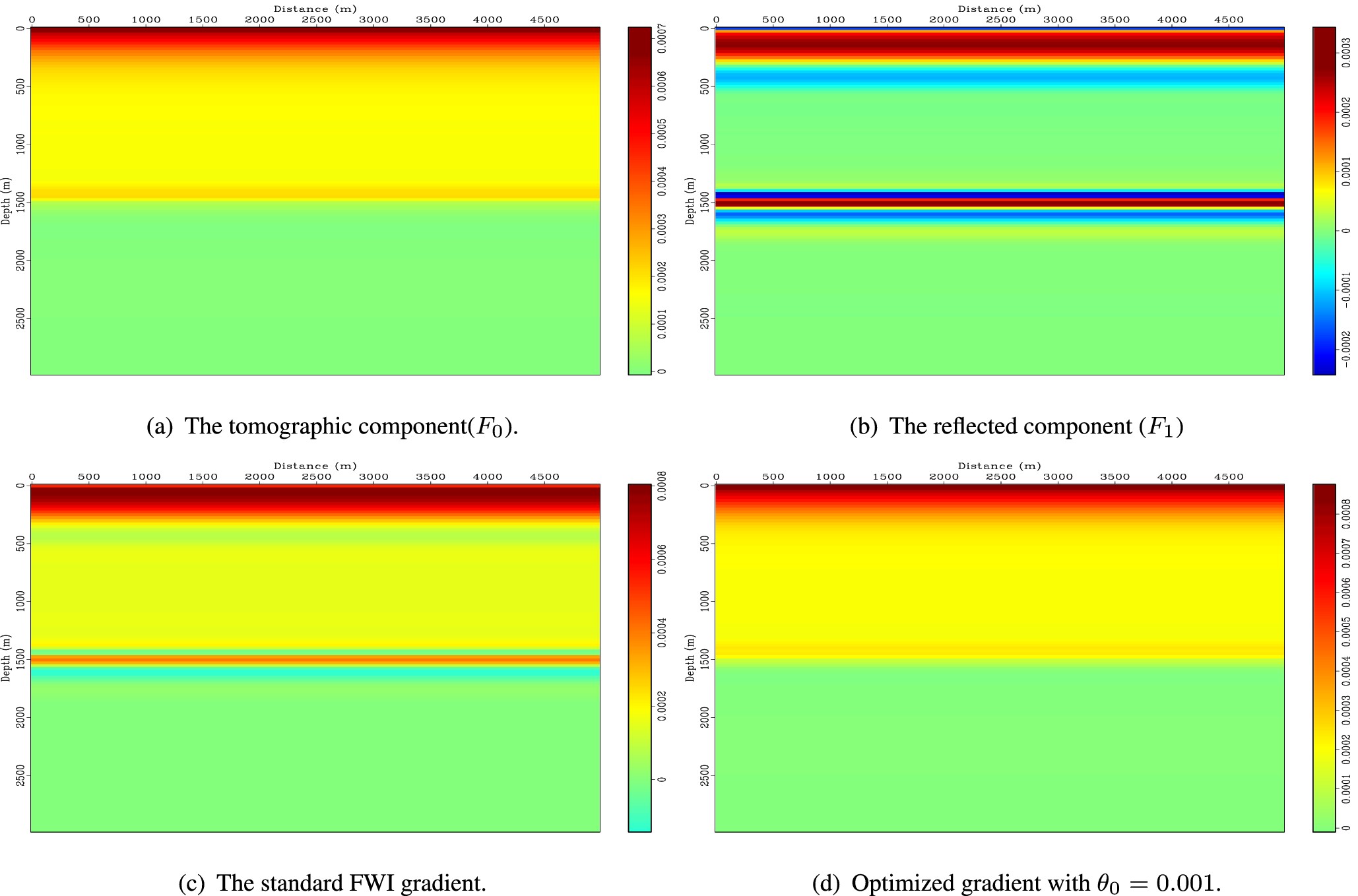 Geophys J Int, Volume 205, Issue 3, June 2016, Pages 1823–1831, https://doi.org/10.1093/gji/ggw112
The content of this slide may be subject to copyright: please see the slide notes for details.
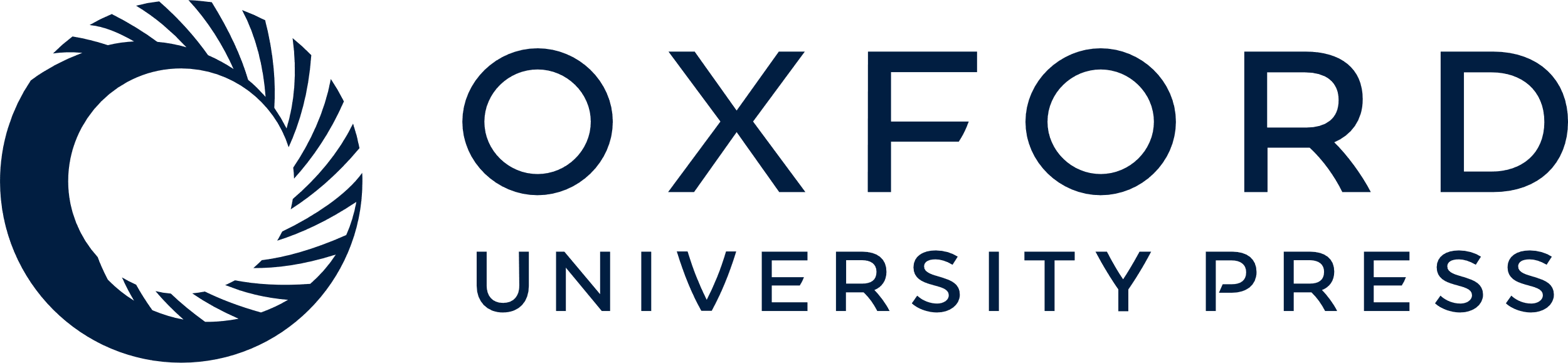 [Speaker Notes: Figure 3. The gradient analysis for a higher background velocity.


Unless provided in the caption above, the following copyright applies to the content of this slide: © The Authors 2016. Published by Oxford University Press on behalf of The Royal Astronomical Society.]
Figure 4. The source wavelet for generating the data set.
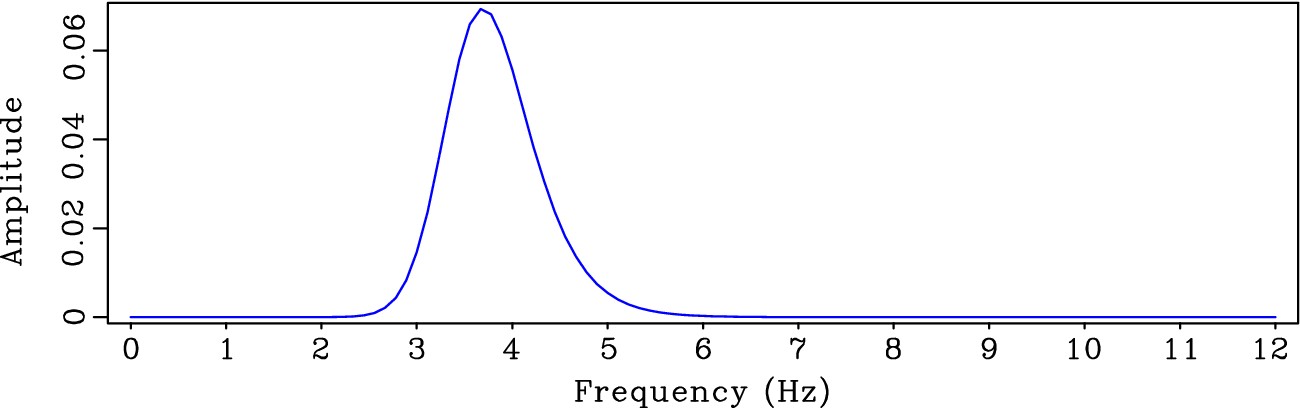 Geophys J Int, Volume 205, Issue 3, June 2016, Pages 1823–1831, https://doi.org/10.1093/gji/ggw112
The content of this slide may be subject to copyright: please see the slide notes for details.
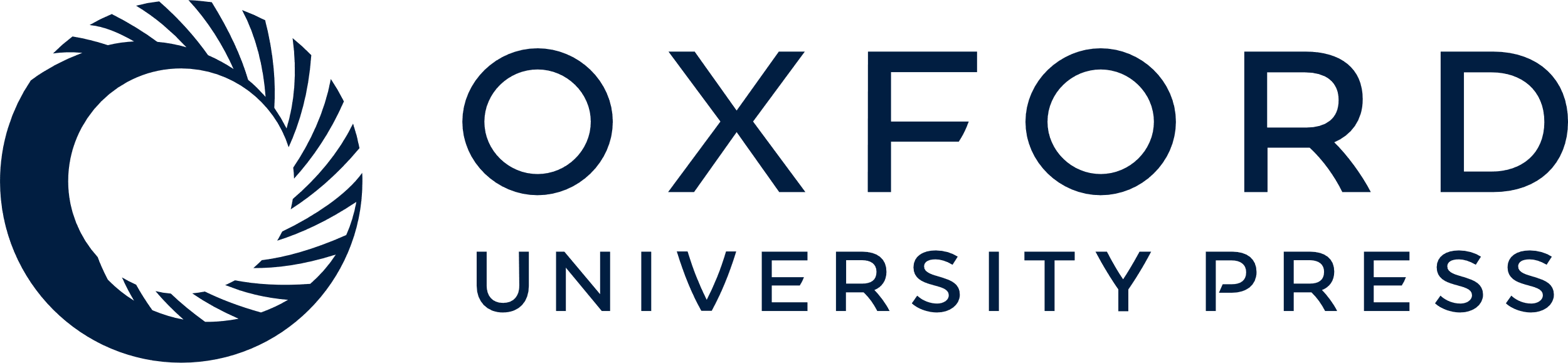 [Speaker Notes: Figure 4. The source wavelet for generating the data set.


Unless provided in the caption above, the following copyright applies to the content of this slide: © The Authors 2016. Published by Oxford University Press on behalf of The Royal Astronomical Society.]
Figure 5. The velocity comparison.
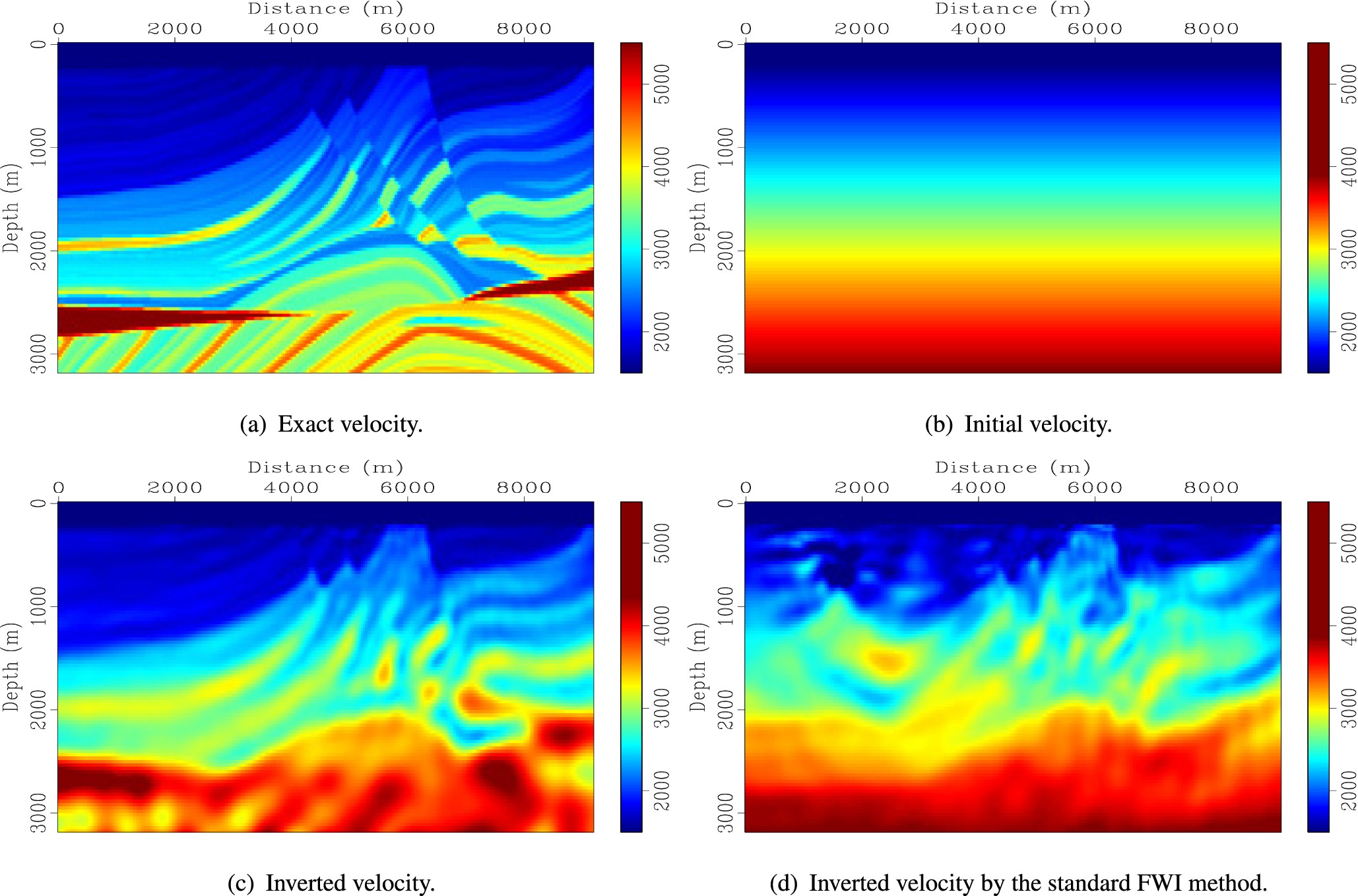 Geophys J Int, Volume 205, Issue 3, June 2016, Pages 1823–1831, https://doi.org/10.1093/gji/ggw112
The content of this slide may be subject to copyright: please see the slide notes for details.
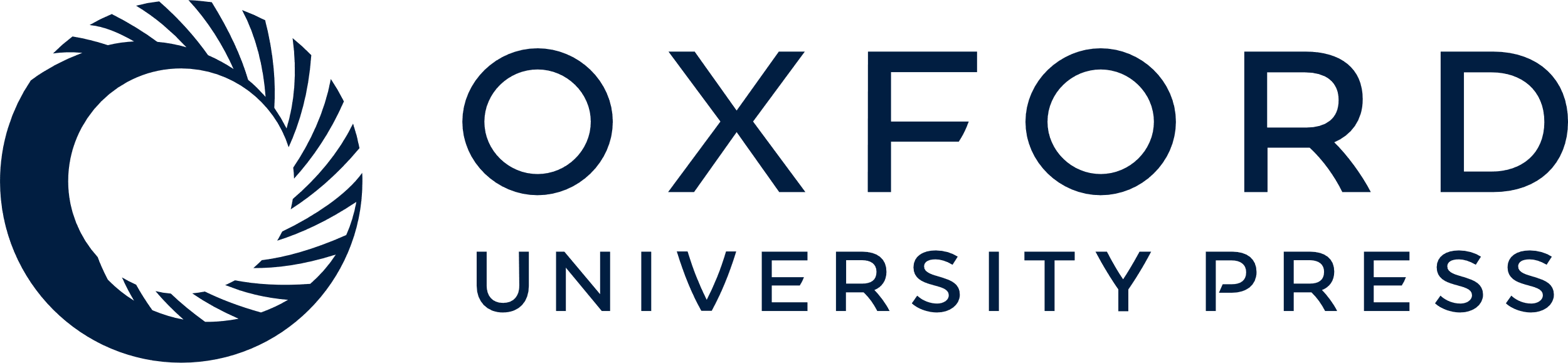 [Speaker Notes: Figure 5. The velocity comparison.


Unless provided in the caption above, the following copyright applies to the content of this slide: © The Authors 2016. Published by Oxford University Press on behalf of The Royal Astronomical Society.]
Figure 6. The velocity profile comparison. Pink: inverted velocity. Green: inverted velocity by standard FWI method. ...
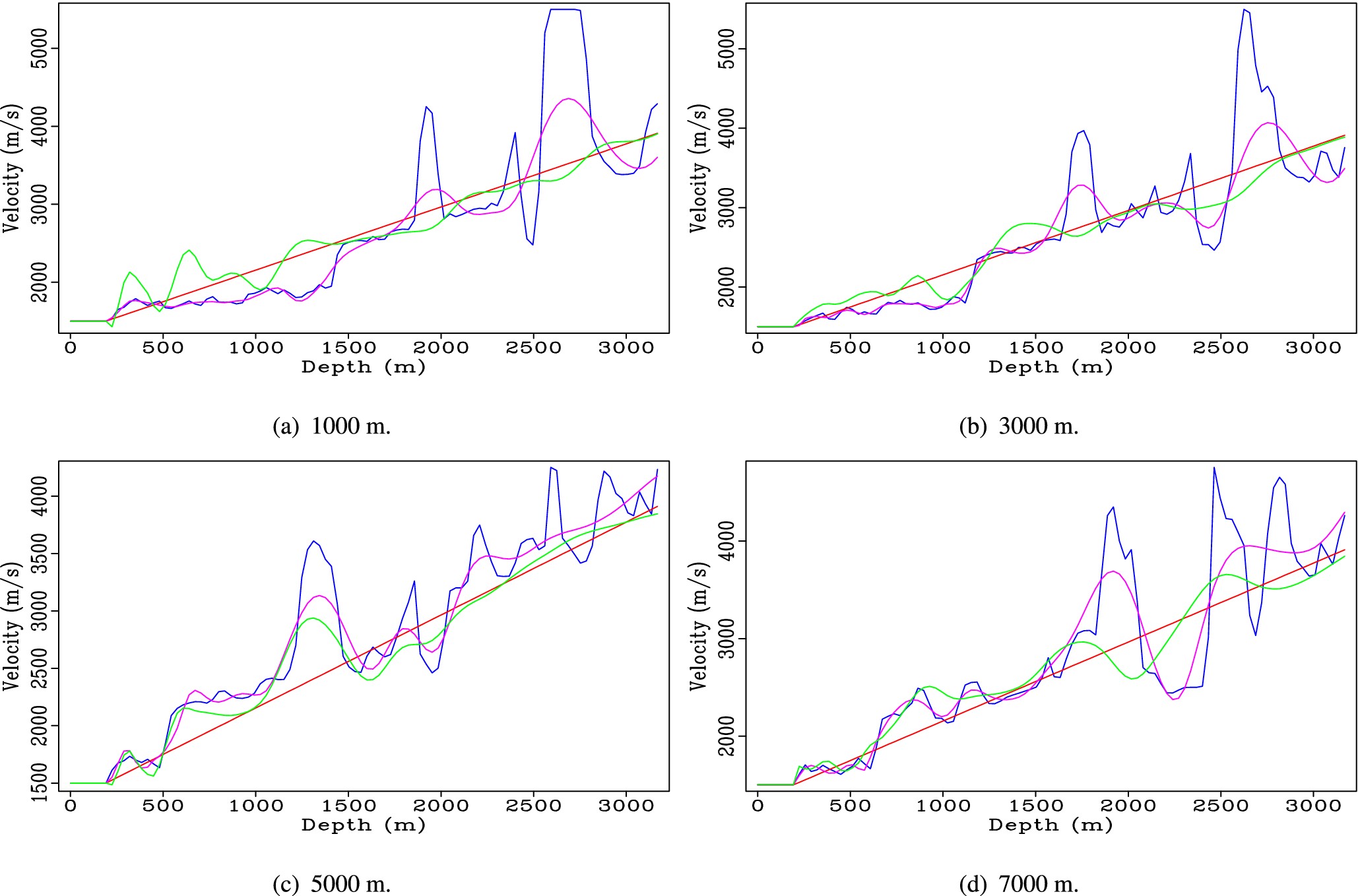 Geophys J Int, Volume 205, Issue 3, June 2016, Pages 1823–1831, https://doi.org/10.1093/gji/ggw112
The content of this slide may be subject to copyright: please see the slide notes for details.
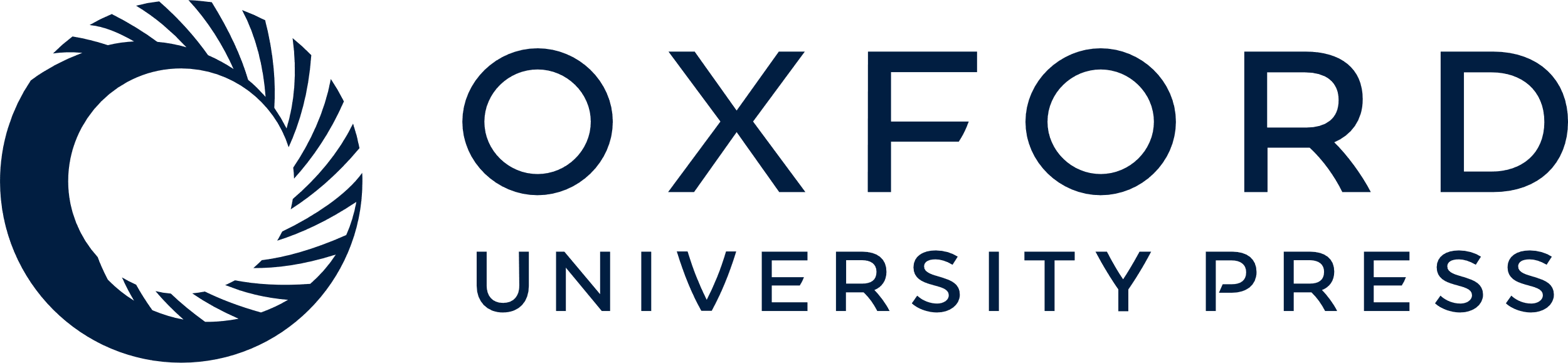 [Speaker Notes: Figure 6. The velocity profile comparison. Pink: inverted velocity. Green: inverted velocity by standard FWI method. Blue: exact velocity. Red: initial velocity.


Unless provided in the caption above, the following copyright applies to the content of this slide: © The Authors 2016. Published by Oxford University Press on behalf of The Royal Astronomical Society.]
Figure 7. Data comparison.
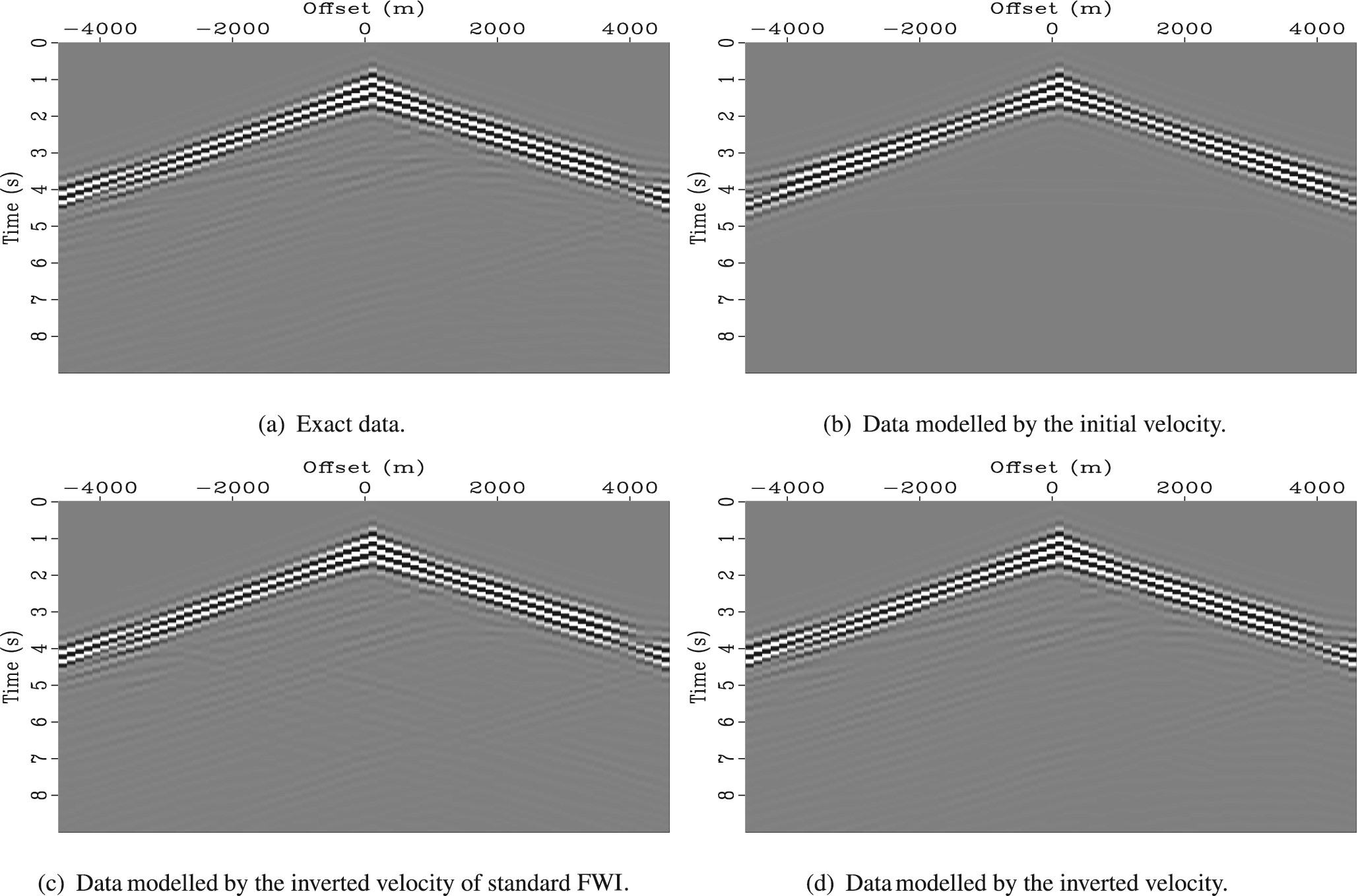 Geophys J Int, Volume 205, Issue 3, June 2016, Pages 1823–1831, https://doi.org/10.1093/gji/ggw112
The content of this slide may be subject to copyright: please see the slide notes for details.
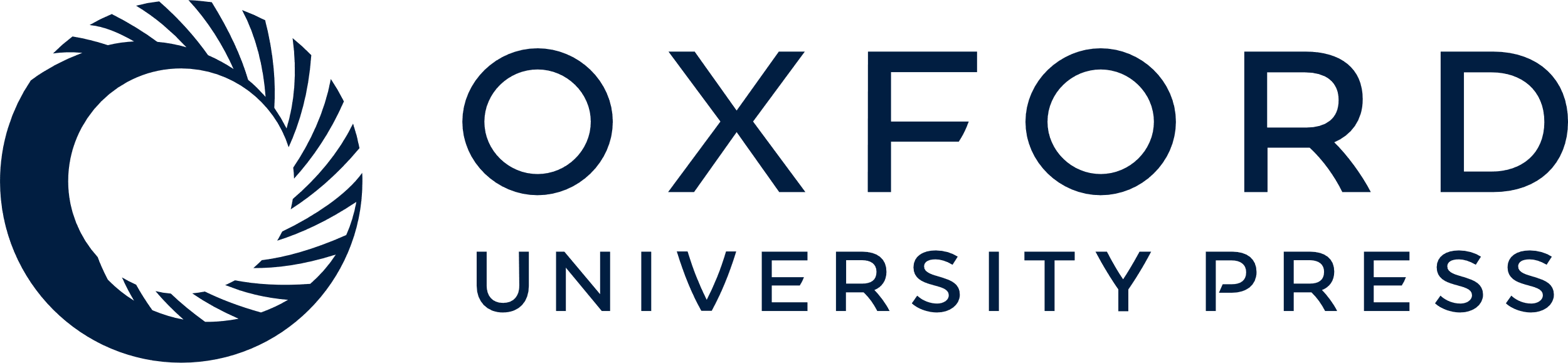 [Speaker Notes: Figure 7. Data comparison.


Unless provided in the caption above, the following copyright applies to the content of this slide: © The Authors 2016. Published by Oxford University Press on behalf of The Royal Astronomical Society.]
Figure 8. The history of convergence. Red curve: $\log _{10}{\frac{J}{\max J}}+4$. Blue curve: θ0.
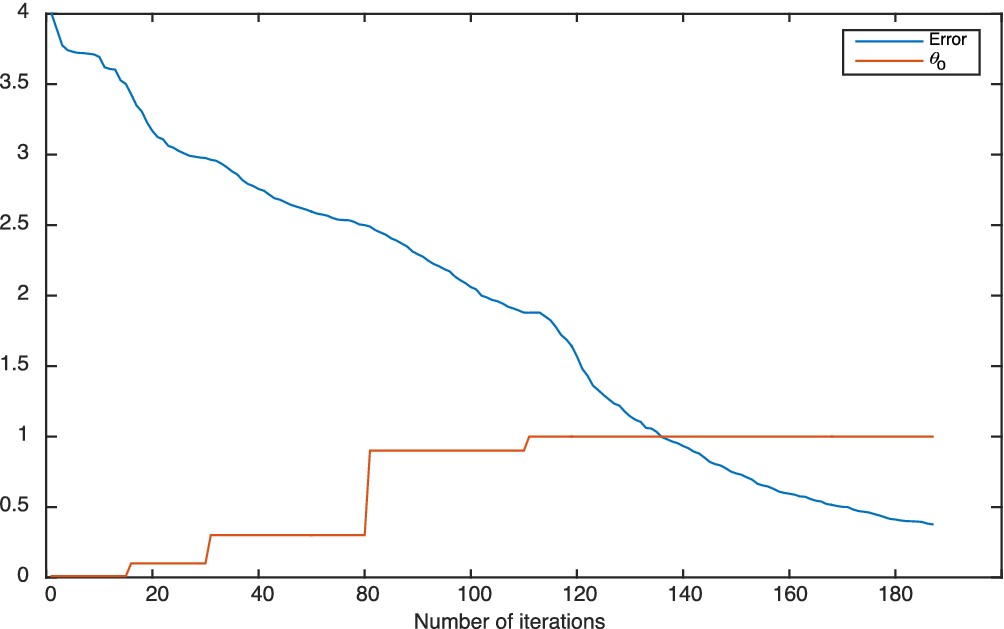 Geophys J Int, Volume 205, Issue 3, June 2016, Pages 1823–1831, https://doi.org/10.1093/gji/ggw112
The content of this slide may be subject to copyright: please see the slide notes for details.
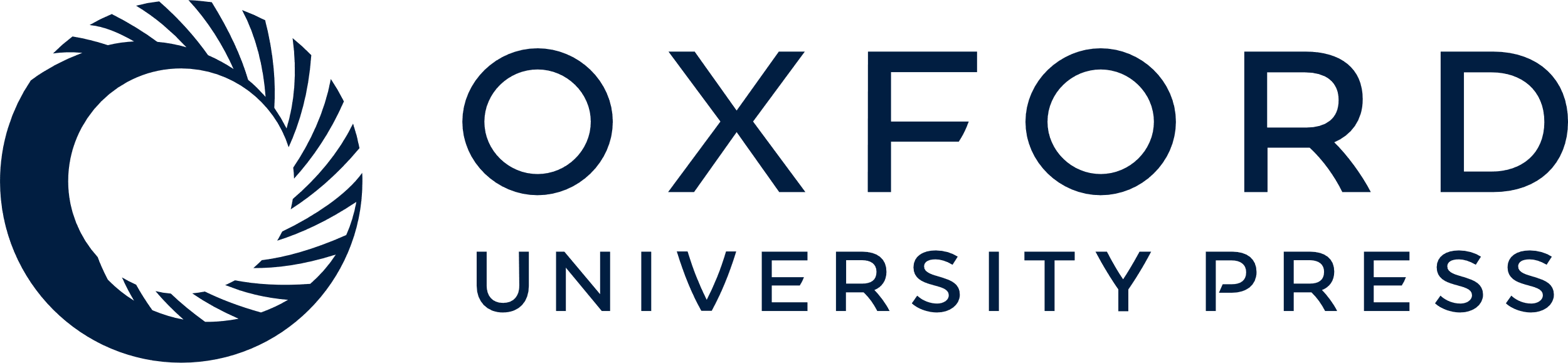 [Speaker Notes: Figure 8. The history of convergence. Red curve: $\log _{10}{\frac{J}{\max J}}+4$. Blue curve: θ0.


Unless provided in the caption above, the following copyright applies to the content of this slide: © The Authors 2016. Published by Oxford University Press on behalf of The Royal Astronomical Society.]